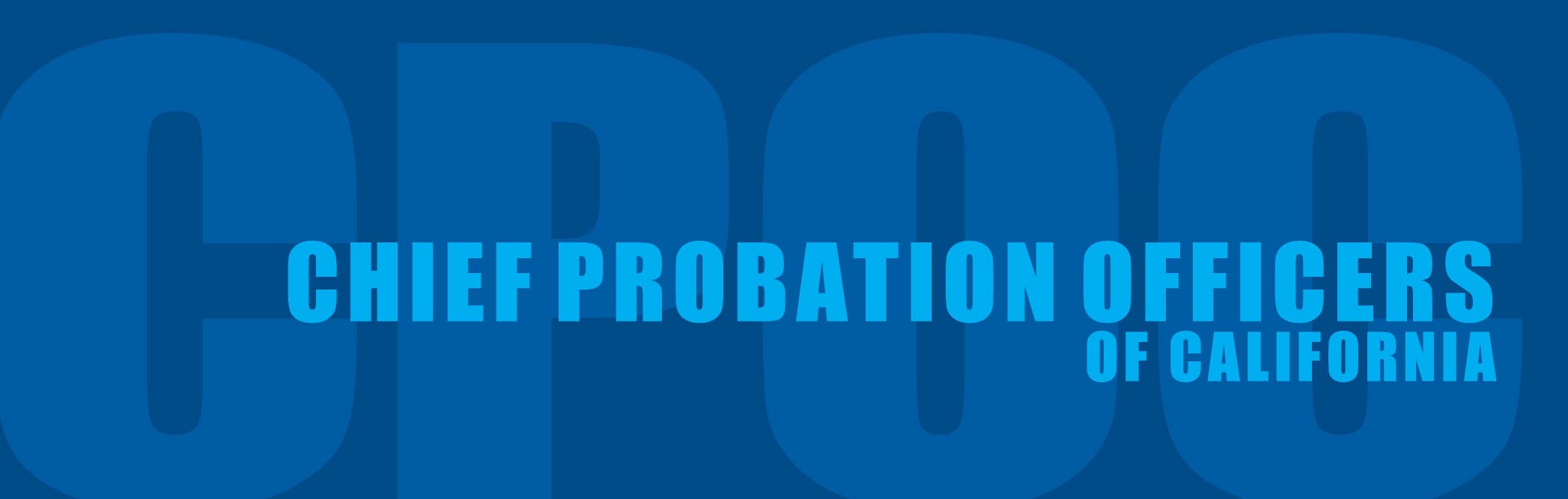 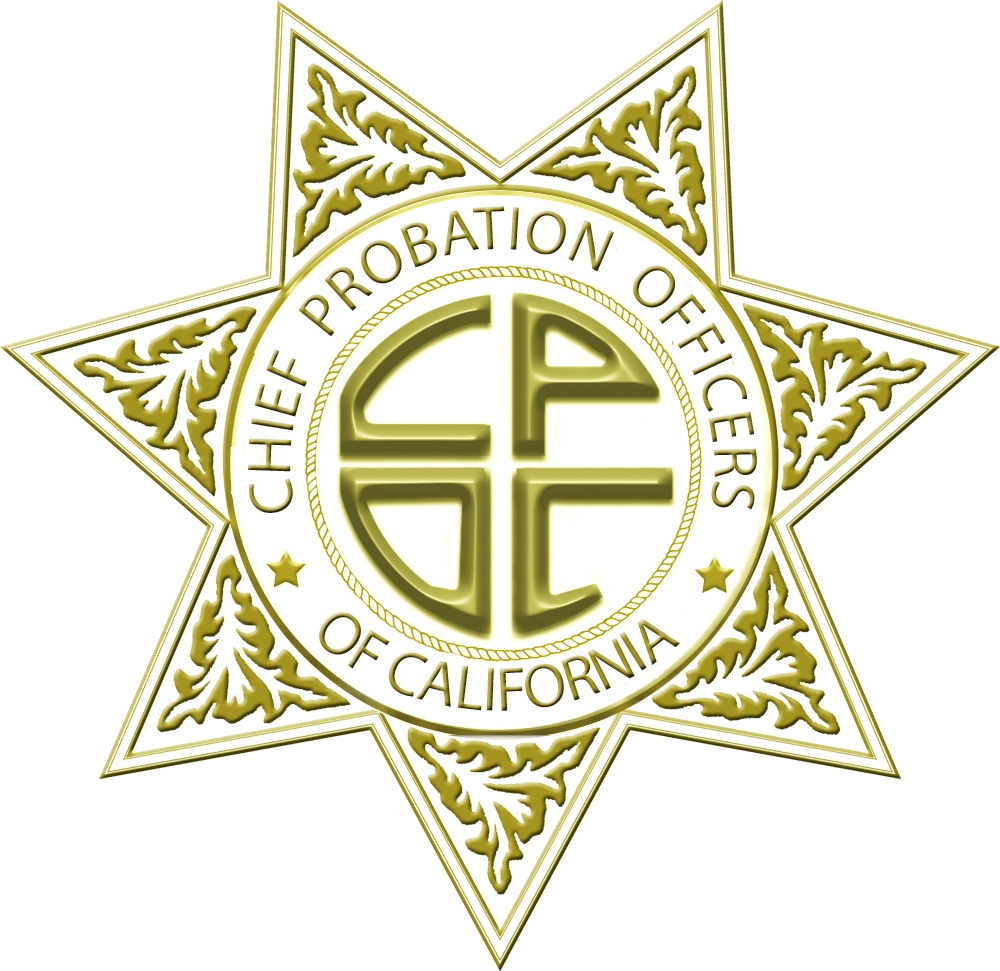 SB678
Chief Mack Jenkins, San Diego
This was created over the last 5 years through important legislation
Prison population change over time
Decline in Probation Revocations to State Prison
23% Decline
$220 million over the first 2 years was reinvested in strategies proven to lower recidivism
Risk/Need Tools
Smaller Caseloads
Targeted intervention for High Risk Offenders

These tools and funding allowed Probation to deal with the new Realignment population successfully
In 2012, money may not be available if SB678 is reduced
Jan Budget
Probation Data Overview
Chief Michael Daly, Marin
Kevin O’Connell
[Speaker Notes: m]
Adult probation supervises 350,000 convicted felons
There are 40,000 offenders being supervised under realignment
Underuse of split sentences mean 75% of Local Prison terms will leave incarceration with no re-entry plan
Diversity in sentencing practices has result in varying levels of policy implementation
Darker Green Counties have higher levels of split sentencing
Actual Local prison terms were above original estimates by 20%
Early Outcome Measurement
Warrants and Failures to Appear
7% of PRCS failed to Appear
8% are on active warrants

Recidivism Definition:
At the closure of the supervision term, was there a new felony conviction while under supervision
Too early to tell in terms of recidivism
Where to go for data
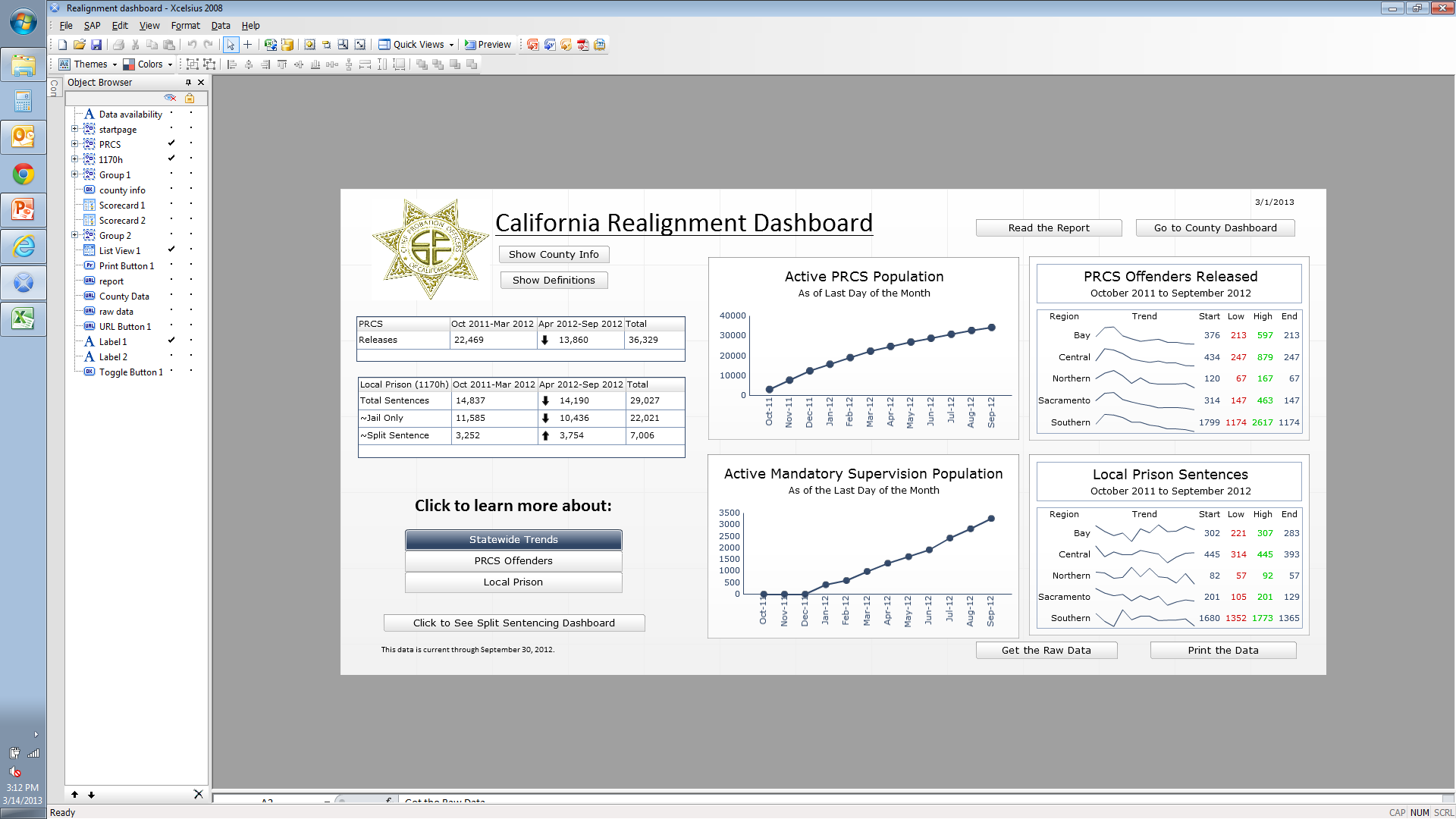 www.cpoc.org 

Presentation Materials
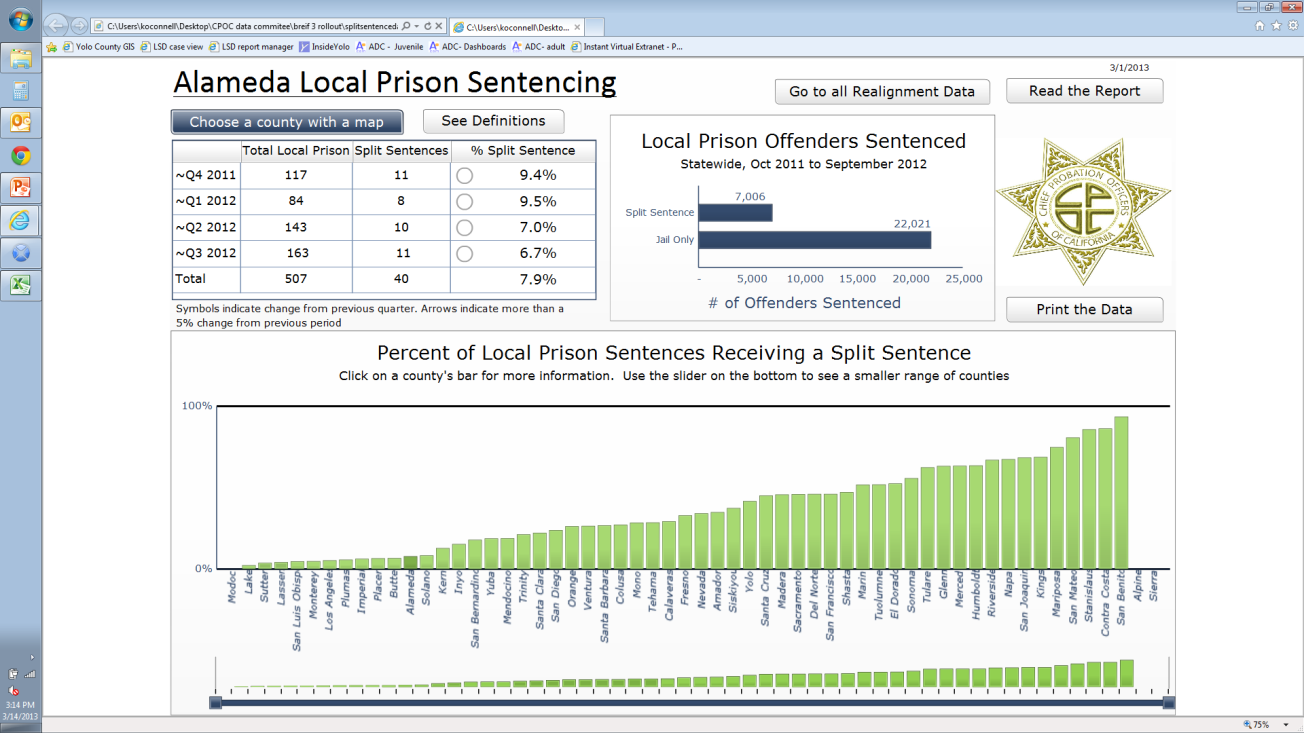 County Panels
Supervision and Collaboration
Evidence Based Practices and Treatment
Sentencing
Supervision and Collaboration
Chief Linda Penner, Fresno
Chief Michelle Scray Brown, San Bernardino
Chief Robert Ochs, Sonoma
Fresno County
Felony Probation: 
8,711
Active PRCS:  
1,304
Local Prison Terms:
902
Split Sentence %: 
33%
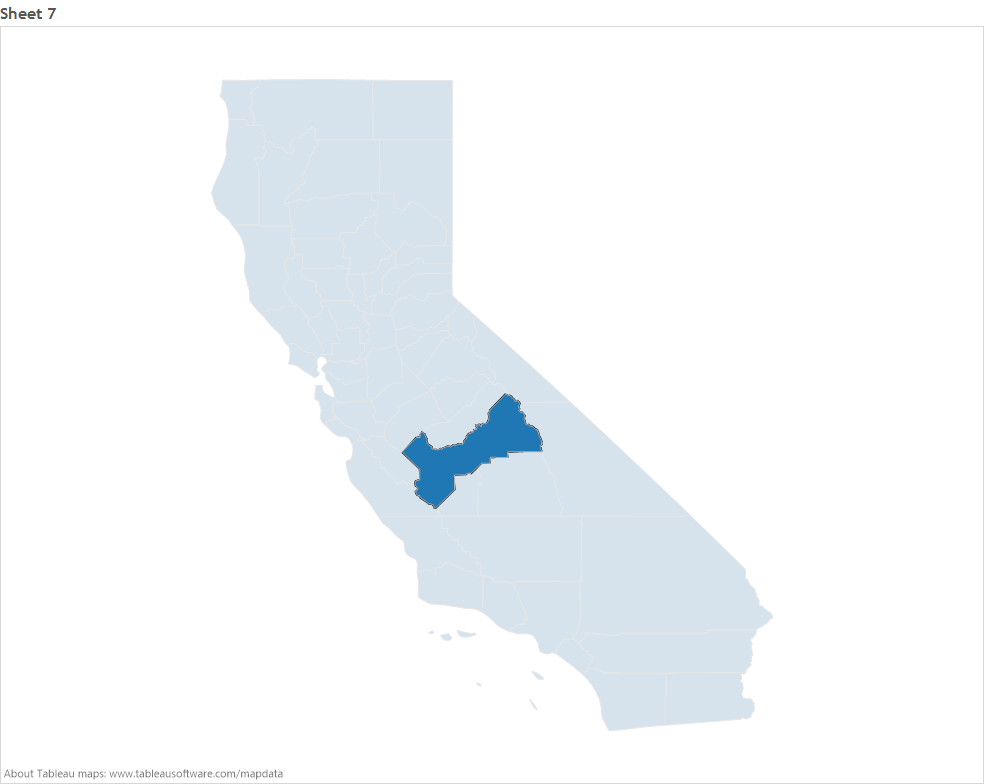 San Bernardino County
Felony Probation: 
19,540
Active PRCS:  
3,380
Local Prison Terms:
3,471
Split Sentence %: 
18%
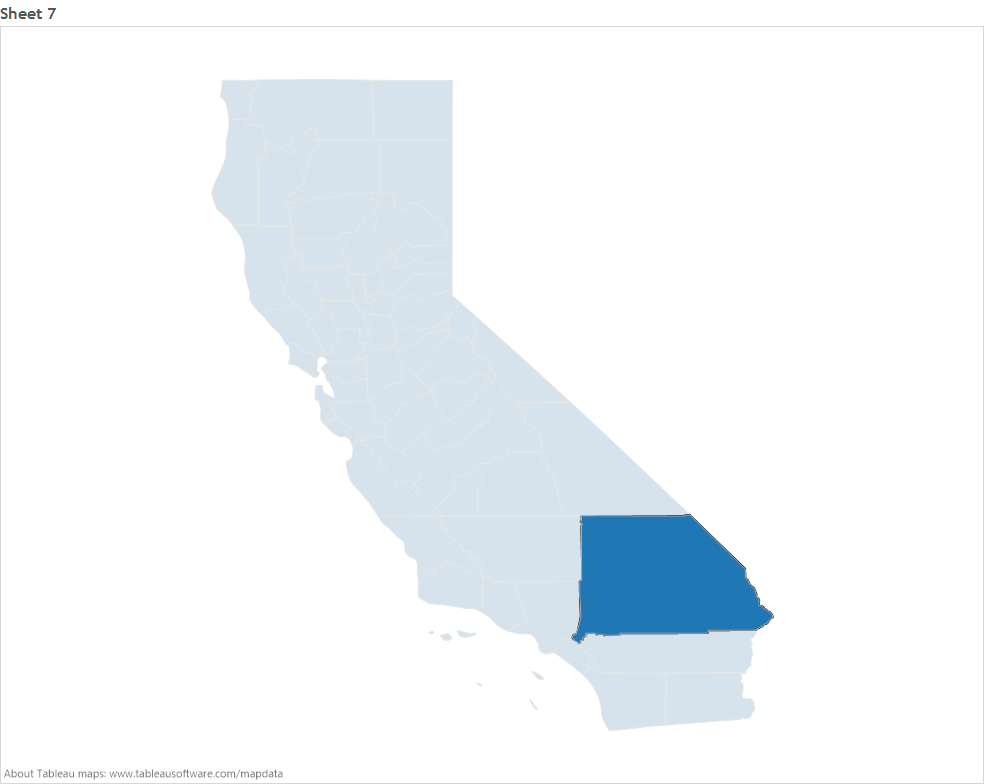 Sonoma County
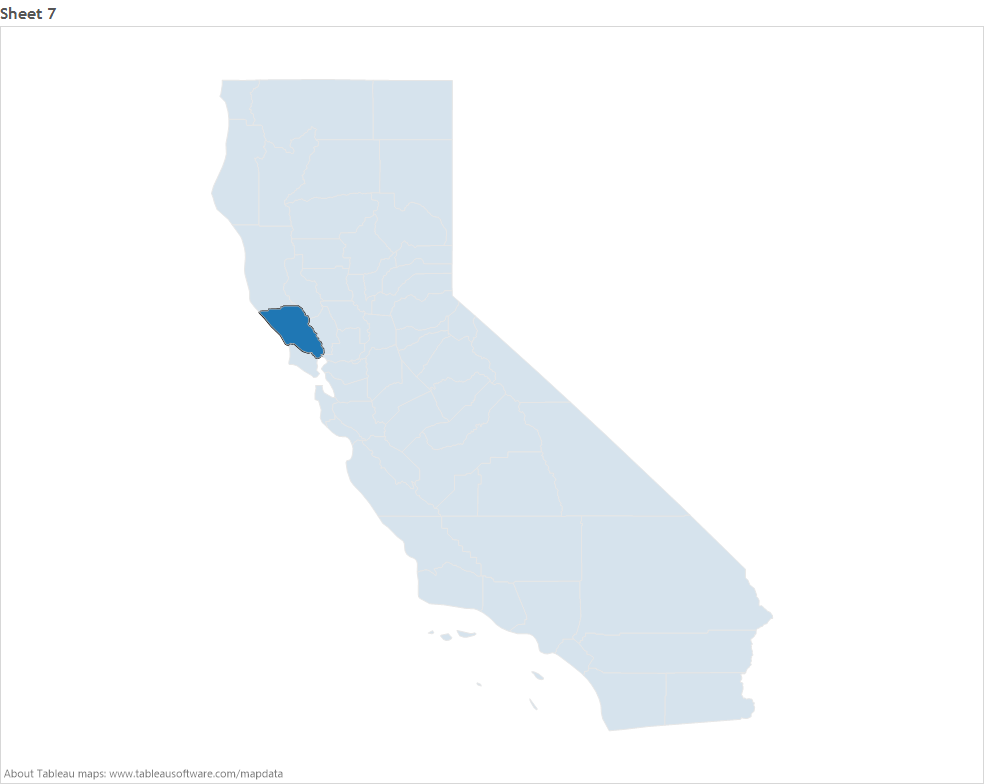 Felony Probation: 
2,270
Active PRCS:  
229
Local Prison Terms:
186
Split Sentence %: 
56%
Evidence Based Practices and Treatment
Chief Steve Bordin, Butte
Chief Michael Daly, Marin
Chief Mack Jenkins, San Diego
Butte County
Felony Probation: 
1,442
Active PRCS:  
277
Local Prison Terms:
310
Split Sentence %: 
7%
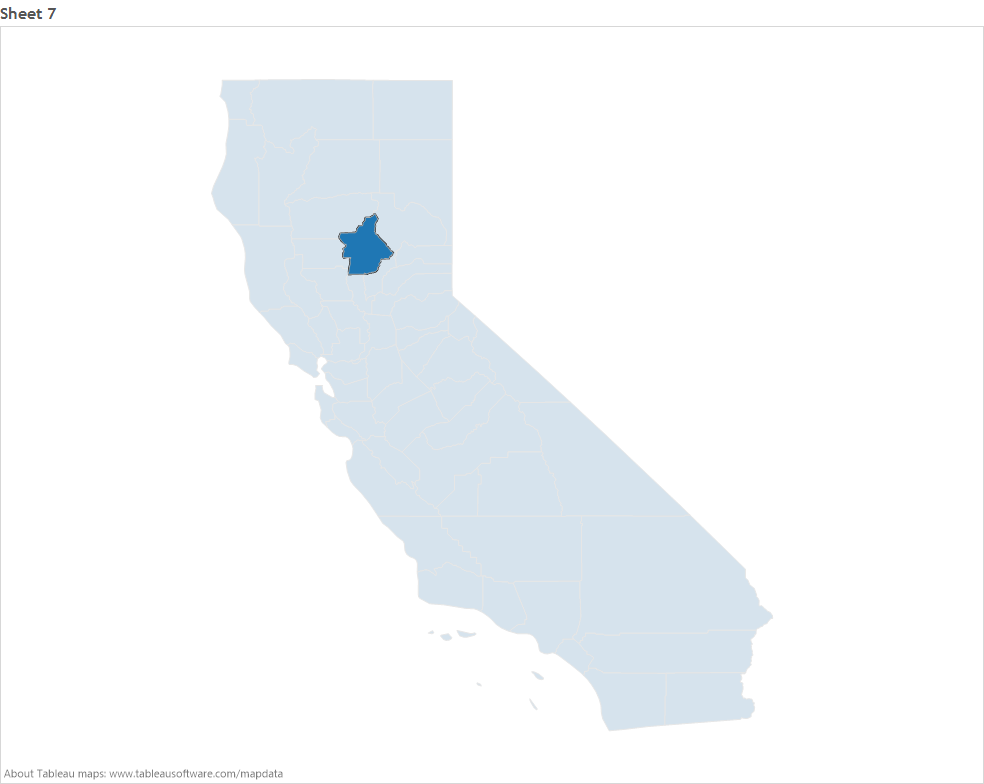 Marin County
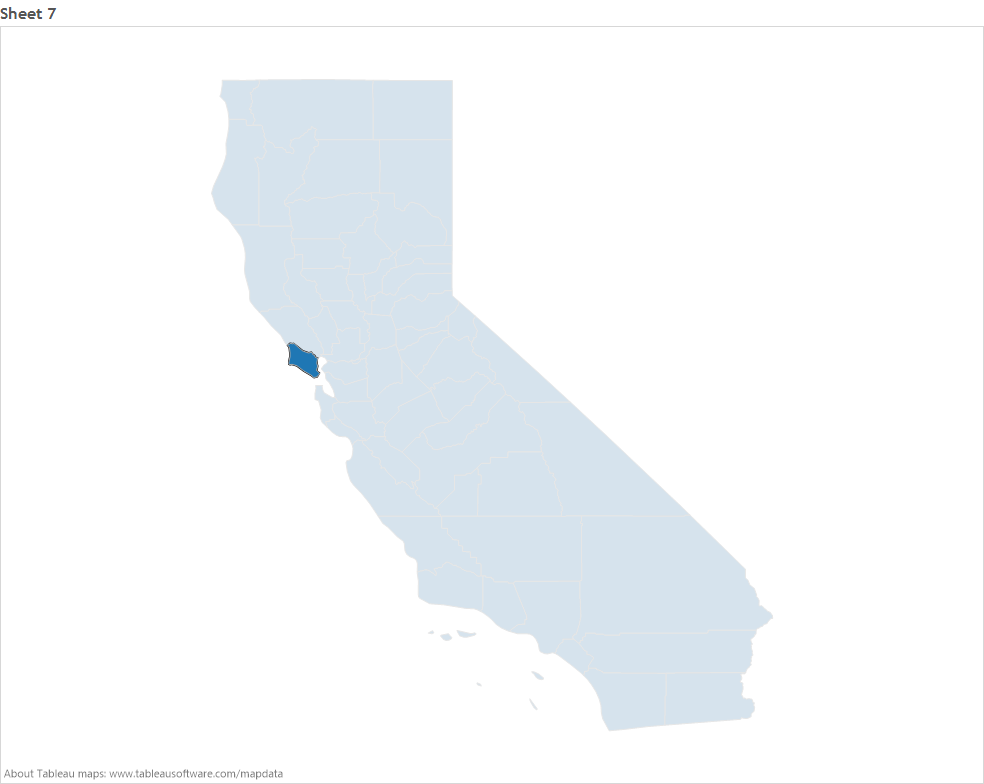 Felony Probation: 
1,304
Active PRCS:  
43
Local Prison Terms:
25
Split Sentence %: 
52%
San Diego County
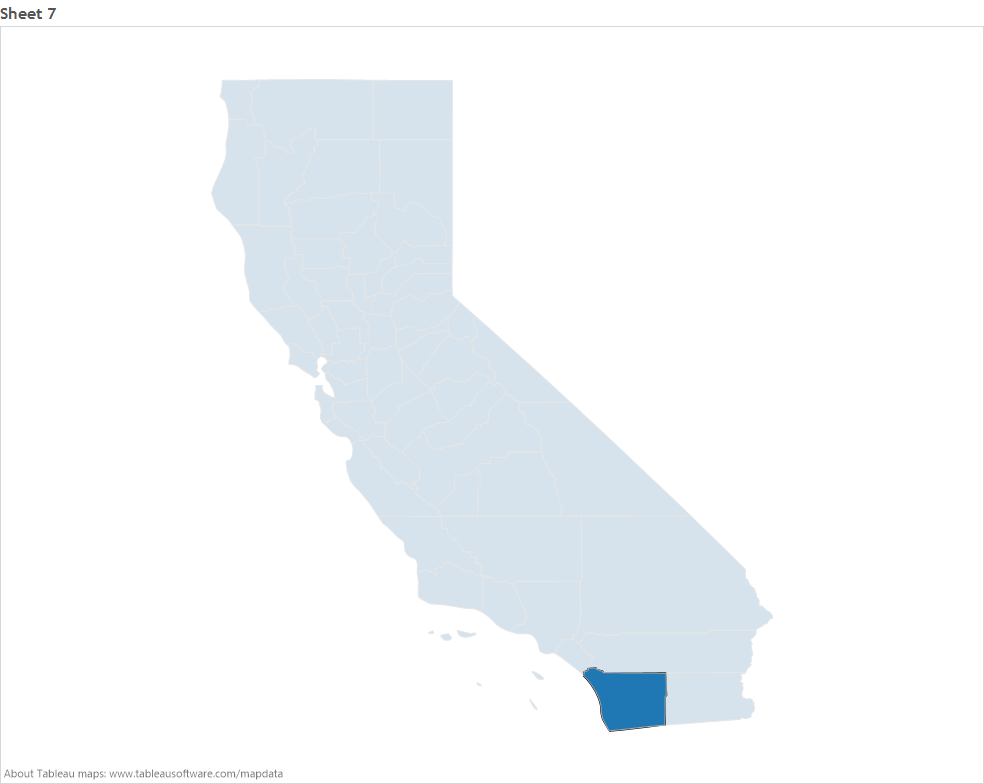 Felony Probation: 
16,531
Active PRCS:  
2,082
Local Prison Terms:
1,399
Split Sentence %: 
24%
Sentencing
Chief Jill Silva, Stanislaus
Chief Philip Kader, Contra Costa
Chief Mary Butler, Napa
Stanislaus County
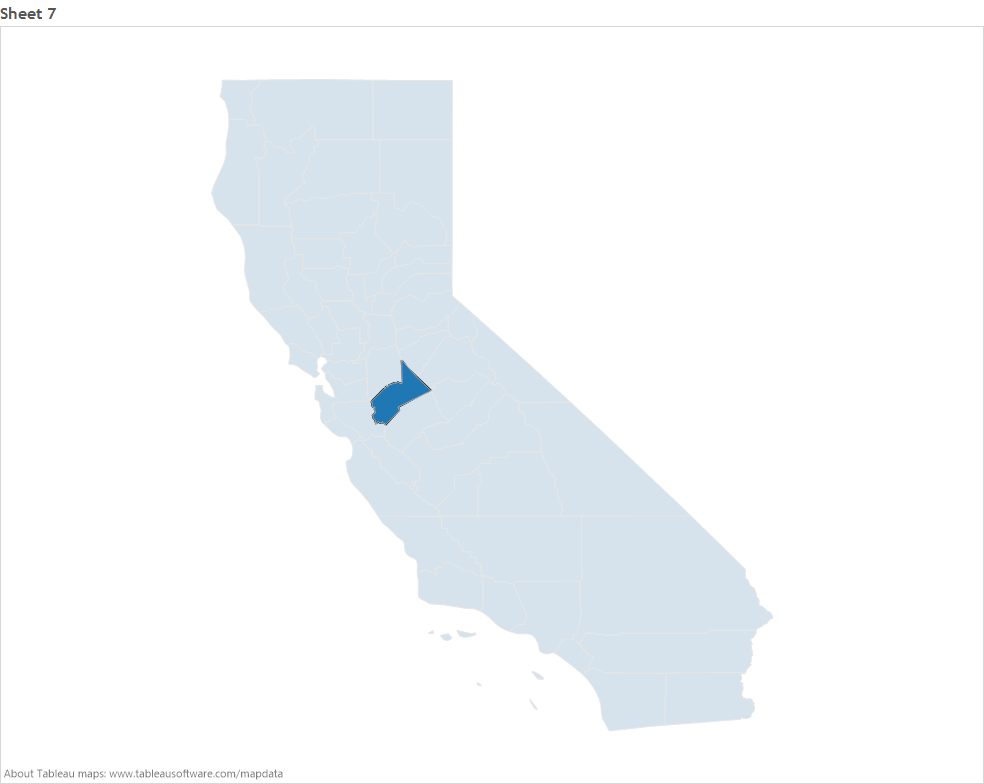 Felony Probation: 
5,826
Active PRCS:  
620
Local Prison Terms:
506
Split Sentence %: 
86%
Contra Costa County
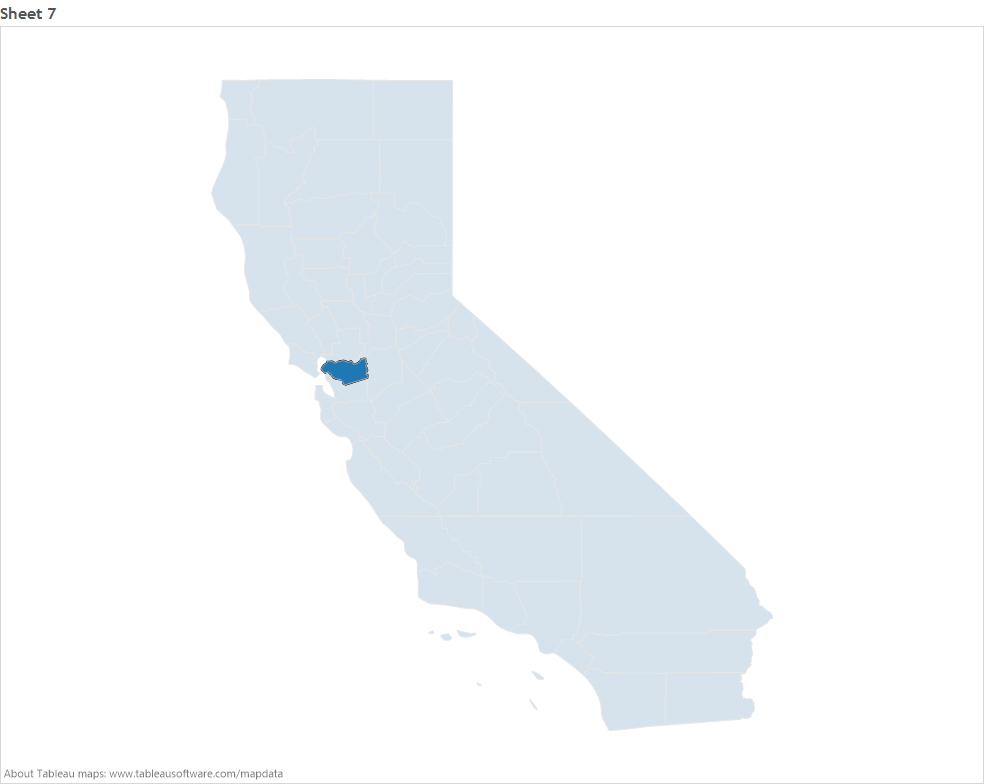 Felony Probation: 
3,451
Active PRCS:  
239
Local Prison Terms:
199
Split Sentence %: 
86%
Napa County
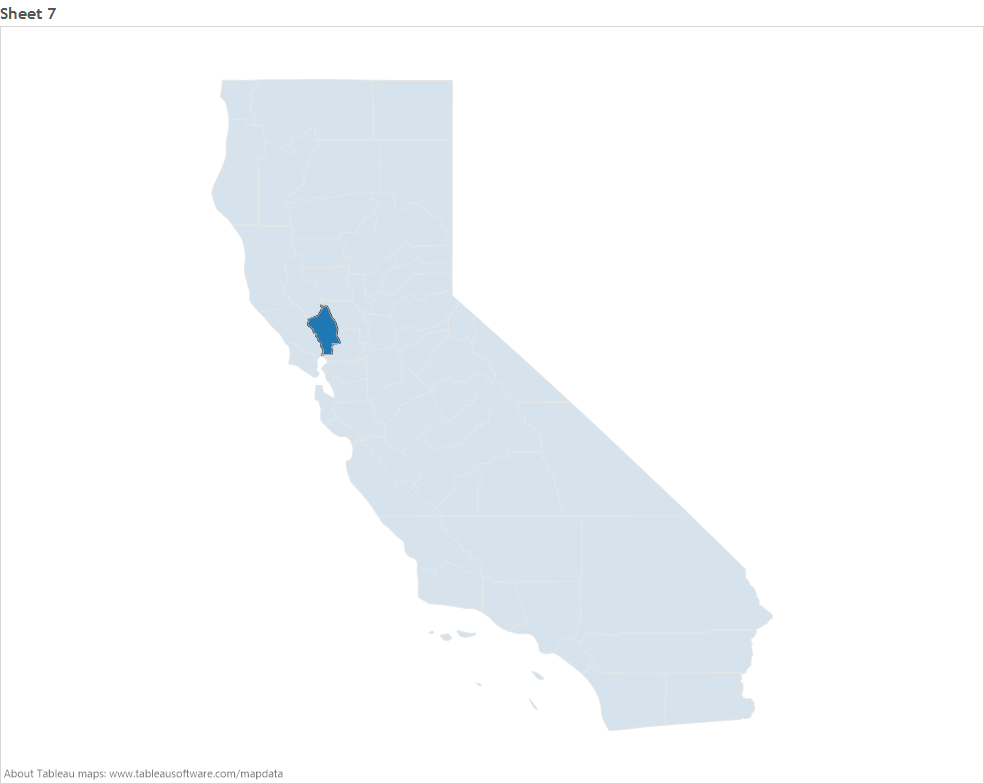 Felony Probation: 
1,261
Active PRCS:  
63
Local Prison Terms:
68
Split Sentence %: 
68%